검사신뢰성과 안전관리 효율성 제고를 위한
승강기 검사방법 표준화 주요내용 설명
1. 소방구조용/피난용 엘리베이터의 승강로 제연설비 설치
소방구조용 및 피난용 승강기의 경우, 승강로에 제연설비의 설치를 제한적으로 인정하고 있으나, 제연차압댐퍼의 작동 또는 작동 후 닫힘 오류 등에 의해 승강로 벽  비밀폐 구조가 발생되는 등 안전조치의 미흡으로 인한 안전사고 우려에 따라 제연설비 적용에 따른 요구사항을 정의함
1. 소방구조용/피난용 엘리베이터의 승강로 제연설비 설치
□ 관련법령/고시
「승강기안전부품 안전기준 및 승강기 안전기준」[별표22]

6.5.2.2.1 승강로는 구멍이 없는 벽, 바닥 및 천장으로 완전히 둘러싸인 구조이어야 한다.
6.5.2.2.2 폭 0.15 m 이상의 승강로 내부 벽 수평 돌출부 또는 수평 빔에는 사람이 서 있지 못하도록 보호조치를 해야 한다. 다만, 8.7.4에 따른 카 상부 보호난간에 의해 접근을 막을 수 있는 경우에는 제외한다.
보호조치는 다음 중 어느 하나의 조건에 적합해야 한다.
  가) 0.15 m 이상의 돌출물은 수평면에 대해 45°이상으로 모따기가 되어야 한다.
  나) 수평면에 대해 45°이상의 경사진 면을 형성하고 5 ㎠ 면적의 원형 또는 정사각형 모양의 어느 지점마다 수직으로300 N의 힘을 균등하게 분산하여 가할 때 다음을 만족하는 디플렉터(deflector)를 설치해야 한다.
    1) 영구적인 변형이 없어야 한다.
    2) 15 ㎜를 초과하는 탄성변형이 없어야 한다.
1. 소방구조용/피난용 엘리베이터의 승강로 제연설비 설치
□ 관련법령/고시
6.5.3.1 승강로 내측과 카 문턱, 카 문틀 또는 카문의 닫히는 모서리 사이의 수평거리는 승강로 전체 높이에 걸쳐 0.15 m 이하이어야 한다.
0.15 m 이하의 수평거리는 각각의 조건에 따라 다음과 같이 적용될 수 있다.
  가) 함몰부분의 수직높이가 0.5 m 이하인 경우 수평거리는 0.20 m까지 연장될 수 있다. 
      이러한 함몰부분은 연속된 두 개의 승강장문 사이에 1개를 초과할 수 없다.
  나) 수직 개폐식 승강장문인 엘리베이터(화물용 엘리베이터, 자동차용 엘리베이터 등)의 경우에는 전체 주행로에 걸쳐 수평거리가 0.20 m 까지 연장될 수 있다.
  다) 잠금해제구간에서만 열리는 7.9.2에 따른 기계적 잠금장치가 카문에 있는 경우에는 수평거리를 제한하지 않는다.
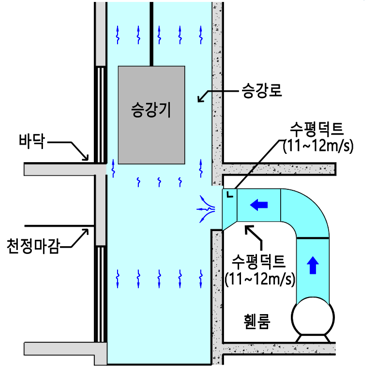 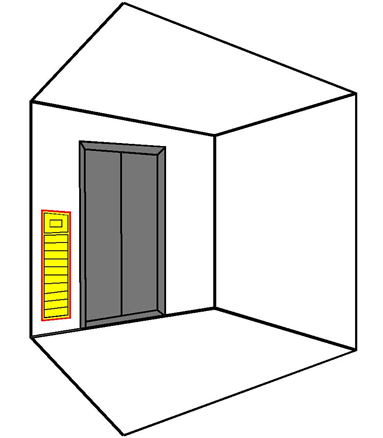 1. 소방구조용/피난용 엘리베이터의 승강로 제연설비 설치
□ 적용방안
① 소방구조용, 피난용 엘리베이터에 제한적으로 설치 가능함
② 평소에는 닫힘 상태를 유지하는 구조로 조절·제어장치는 승강로 외부에 설치되어야 함
③ 해당 설비로 인해 카문 방향으로 개구부 등이 형성된 경우
  - 엘리베이터 안전기준 6.5.3.1에 따라 승강로 내측과 카 문턱, 카 문틀 또는 카문의 닫히는 모서리 사이의 수평거리가 0.15m를 초과하지 않아야 함
  ※ 층과 층사이 카 문 열림 구간 내 설치 시 카문 잠금장치 또는 페이셔플레이트 설치, 전면 고정난간 등이 고려될 수 있음
④ 해당 설비가 승강로 내부에서 0.15 m 이상 돌출되어 사람이 서있을 수 있는 공간이 발생한 경우
  - 엘리베이터 안전기준 6.5.2.2.2에 따라 모따기, 디플렉터 등의 조치가 되어야 함. 다만, 8.7.4에 따른 보호난간이 설치된 경우 모따기 및 디플렉터 제외 가능
1. 소방구조용/피난용 엘리베이터의 승강로 제연설비 설치
□ 적용방안
⑤ 승강로 내 제연수평덕트 연결부 요구사항
  - 피트 바닥이 아닌 승강로 벽면(측면) 쪽에서 설치되어 송풍될 수 있도록 매립 설치되어야 하며, 승강기 안전부품과 간섭이 없어야 함
⑥ 승강로 벽 제연차압댐퍼 요구사항
  가. 승강로 안쪽에 KS B ISO 13857, 표4에 따른 매쉬(불연재료) 등의 막는 조치
  나. 막는 조치의 기계적 강도는 5 ㎠ 면적의 원형 또는 정사각형 모양의 어느 지점마다 수직으로 300 N의 힘을 균등하게 분산하여 가할 때 1 mm를 초과하는 영구적인 변형 및 35 mm를 초과하는 탄성변형이 없어야 함.

<비고> 
승강기 제연설비 요구사항 중 ⑥ 승강로 벽 제연차압댐퍼 요구사항에 대해서는 2021. 7. 1. 건축허가일 부터 적용함
2. 자동구출운전 작동 시 안전기능의 무효화 관련
자동구출운전 작동 시 승강장 호출 버튼의 작동은 무효화되어야 함을 규정하고 있으나, 일부 제조사에서 해석의 이견으로 다른 기능을 무효화하여 설계되는 경우가 있어 기능의 작동 여부를 정의함
2. 자동구출운전 작동 시 안전기능의 무효화 관련
□ 관련법령/고시
「승강기안전부품 안전기준 및 승강기 안전기준」[별표22]

13.2.3.6 정전 또는 고장으로 인해 정상 운행 중인 엘리베이터가 갑자기 정지(안전장치가 작동되어 정지된 경우는 제외한다)되면 자동으로 카를 가장 가까운 승강장으로 운행시키는 수단(자동구출운전 등)이 있어야 하며, 다음 사항을 만족해야 한다. 다만, 수직 개폐식 문이 설치된 엘리베이터 또는 유압식 엘리베이터의 경우에는 제외한다.
  가) 카가 승강장에 도착하면 승강장문 및 카문이 자동으로 열려야 한다.
  나) 승객이 안전하게 빠져나가면(10초 이상) 승강장문 및 카문은 자동으로 닫히고 이후 정지상태가 유지되어야 한다. 이 경우 승강장 호출 버튼의 작동은 무효화 되어야 한다.
  다) 나)에 따른 정지 상태에서 카 내부 열림 버튼을 누르면 승강장문 및 카문은 열려야 하고, 승객이 안전하게 빠져나가면(10초 이상) 승강장문 및 카문은 자동으로 다시 닫히고, 이후 정지 상태가 유지되어야 한다.
2. 자동구출운전 작동 시 안전기능의 무효화 관련
□ 관련법령/고시
라) 정상 운행으로의 복귀는 전문가의 개입에 의해 이뤄져야 한다. 다만, 정전으로 인한 정지는 전원이 복구되면 정상 운행으로 자동 복귀될 수 있다.
마) 배터리 등 비상전원은 충분한 용량을 갖춰야 하며, 방전이나 단선 또는 누전되지 않도록 유지관리 되어야 한다.     비상전원으로 배터리를 사용하는 경우에는 잔여 용량을 확인할 수 있는 장치가 있어야 한다.
□ 적용방안
자동구출운전 시 13.2.3.6에 규정된 기능 이외의 카 내 이용자 관련 안전기능은 정상작동 되어야 함
(문닫힘안전장치, 카내 조명 또는 비상등, 카 내 비상통화장치 등)

<비고> 업체별 적용 시기
 - 쉰들러 : 2021. 4. 1. 설치검사 실시분부터 적용, 2021. 6. 30. 까지 기 설치분 소급적용
              (S3300 기종, 접촉·비접촉식 문닫힘 안전장치)
 - 미쓰비시 : 2021. 11. 1. 설치검사 실시 분부터 적용, 2021. 11. 1. 까지 기 설치분 소급적용
                 (비접촉식 문닫힘 안전장치)
3. 승강장 점등신호(운행방향표시) 적용관련 해석
집중제어와 군관리방식 등의 혼선으로 인해 단독 설치되는 승강기의 승강장 점등신호(운행방향표시)를 
미적용 하는 경우 발생
3. 승강장 점등신호(운행방향표시) 적용관련 해석
□ 관련법령/고시
「승강기안전부품 안전기준 및 승강기 안전기준」[별표22]

16.4.3 집중제어(collective control) 엘리베이터의 경우, 승강장에서 분명하게 보이는 점등 신호는 해당 승강장에서 기다리는 이용자에게 카의 다음 운행방향을 알려주어야 한다.
비고 군관리 엘리베이터의 경우, 음성신호에 의해 카의 도착을 예고하는 것이 권장되고 승강장에 있는 위치표시기는 권장되지 않는다.
□ 적용방안
집중제어란 다수의 호출(층 등록)을 하나의 장치가 집중 관리하는 시스템으로 단일 승강기라도 다수의 호출 등록이 가능하고 그에 따라 운행되는 경우 집중제어로 볼 수 있음
따라서, 상기에 따른 집중제어 방식의 경우 승강장에서 기다리는 이용자에게 카의 다음 운행방향을 알려줄 수 있는 점등신호가 적용되어야 함
4. 카와 균형추/평형추의 거리 적용
균형추/평형추 및 이와 관련한 부품에 대한 혼선 발생
4. 카와 균형추/평형추의 거리 적용
□ 관련법령/고시
「승강기안전부품 안전기준 및 승강기 안전기준」[별표22]

6.5.5.1 
  아) 카 및 카의 관련 부품은 균형추/평형추 및 이와 관련한 부품으로부터 50mm 이상 떨어진 거리에 있어야 한다.
□ 적용방안
균형추/평형추 및 이와 관련한 부품은 움직이는 부품으로 한정함
단, 균형추와 연결되어 움직이는 어떠한 부품이라도 적용(도르래 및 커버 등)
5. 피트 내 배수관련 설비 설치가능 여부
소방구조용 및 피난용 승강기의 경우 피트 배수설비를 의무설치 하도록 규정하고 있으나, 이외 용도(승객용 등)의 승강기 피트에 배수관련 설비 설치가능 여부
5. 피트 내 배수관련 설비 설치가능 여부
□ 관련법령/고시
「승강기안전부품 안전기준 및 승강기 안전기준」[별표22]

6.1.2 승강로, 기계실 · 기계류 공간 및 풀리실의 사용 제한
6.1.2.1 승강로, 기계실 · 기계류 공간 및 풀리실은 엘리베이터 전용으로 사용되어야 한다.엘리베이터와 관계없는 배관, 전선 또는 그 밖에 다른 용도의 설비는 승강로, 기계실 · 기계류 공간 및        풀리실에 설치되어서는 안 된다.  다만, 다음과 같은 설비는 설치될 수 있으나, 해당 설비의 제어장치        또는 조절장치는 승강로, 기계실 · 기계류 공간 및 풀리실 외부에 있어야 하며, 엘리베이터의 안전한          운행에 지장을 주지 않아야 한다. <생략>
사) 피트 침수를 대비한 배수 관련 설비
6.5.1.5 승강로는 누수가 없고 청결상태가 유지되는 구조이어야 한다.
5. 피트 내 배수관련 설비 설치가능 여부
□ 적용방안
- 소방구조용 엘리베이터 및 피난용 엘리베이터 외 용도의 엘리베이터의 경우에도 피트 침수를 대비한 배수 관련 설비를 설치할 수 있음
- 단, 안전기준 6.5.1.5의 규정에 따라 누수가 있는 경우에는 누수가 없도록 조치되어야 하며, 누수되는 물을 배수설비로 배수한다고 하더라도 안전기준에 적합하지 않음
6. 피트로 출입할 수 있는 문의 전기적 재-설정(reset) 관련
피트로 출입할 수 있는 문 외에 다른 층에서도 전기적 재-설정(reset)이 가능한지에 대한 사항
6. 피트로 출입할 수 있는 문의 전기적 재-설정(reset) 관련
□ 관련법령/고시
「승강기안전부품 안전기준 및 승강기 안전기준」[별표22]

16.1.5.2.2 엘리베이터의 정상운행으로 복귀
엘리베이터의 정상운행으로의 복귀는 점검운전 스위치를 정상으로 전환해야만 가능해야 한다. 추가적으로, 피트 점검운전 조작반에서의 엘리베이터 정상운행으로의 복귀는 다음의 조건에서만            가능해야 한다. <생략>
  다) 승강로 외부의 전기적 재-설정(reset) 장치는 다음과 같이 작동된다.
    1) 피트로 출입할 수 있는 문의 비상잠금해제 수단과 연동; 또는
    2) 피트로 출입할 수 있는 문과 가까운 위치에 있고, 자격자만 접근 가능한 조작(잠금장치가 있는 캐비넷 내부 등)
6. 피트로 출입할 수 있는 문의 전기적 재-설정(reset) 관련
□ 적용방안
안전기준의 요구사항에 따라 피트로 출입하는 문 또는 해당 출입문의 주변에서 전기적 재-설정(reset)이 되어야 함
피트 출입문이 있는 층 외 타 층에서 전기적 재-설정(reset)되는 것은 피트 출입자의 안전사고 우려에 따라 적합하지 않음
7. 항균필름으로 인한 장애인용 승강기 점자표시 인식 관련
감염병 예방을 위해 설치되는 항균필름 등으로 인해 장애인용 엘리베이터의 조작반 점자표시를                정상적으로 감지할 수 없어 관련 이용자의 민원 발생
7. 항균필름으로 인한 장애인용 승강기 점자표시 인식 관련
□ 관련법령/고시
「승강기안전부품 안전기준 및 승강기 안전기준」[별표22]

17.1.4.3 조작설비의 형태는 버튼식으로 하되, 시각장애인 등이 감지할 수 있도록 층수 등이 점자로 표시되어야 한다.

17.1.4.4 조작반 · 통화장치 등에는 점자표지판이 부착되어야 한다.
□ 적용방안
- 장애인용 엘리베이터의 조작반에 필름 등이 부착되어 있더라도 점자 표시를 정상적으로 감지할 수 있어야 함

- 부착된 필름으로 인해 점자표시를 정상적으로 감지할 수 없거나, 부착된 필름의 훼손 등으로 정상적으로 감지가 불가한 경우 적합하지 않음
8. 교체설치 승강기 안전기준(검사기준) 적용
교체설치 승강기의 경우, 건축대수선허가일 또는 공사계약일(건축대수선허가 또는 신고가 없는 경우)을 검사기준일자로 적용함에 따라 기존 건축물의 일부 구조(승강로 높이, 폭 등)의 현행 승강기 안전기준(검사기준)의 적용이 불가한 경우 발생

예) 개정 카 지붕의 피난공간 및 틈새 ≒ 종전 꼭대기 틈새
8. 교체설치 승강기 안전기준(검사기준) 적용
□ 관련법령/고시
「승강기 설치검사 및 안전검사에 관한 운영규정」제2조제1항(판정기준의 경과조치)

① 이 고시 시행 전에 종전의 「승강기 안전검사기준」 을 적용하여 검사를 받고 사용 중이거나 건축허가가 진행 중인          
     승강기에 대해 설치검사 또는 안전검사를 하는 경우의 판정기준은 종전의 검사기준 (종전의 완성검사, 정기검사,      
     수시검사 또는 정밀안전검사를 받을 당시의 검사기준을 말한다)을 적용할 수 있다.
□ 적용방안
교체설치(리모델링) 승강기의 경우, 개정기준에 적합하여야 하나, 건축물의 구조변경 없이 개정기준 적용이 불가한 경우에 한해 종전기준 적용이 가능 (도면, 검토서류 등 증명 필요)
-   설계사양 변경(속도변경, 카 크기변경 등) 등의 사유로 인해 현행 기준의 적용이 불가한 경우 제외
9. 비접촉식 제어장치의 기준 적용
비접촉식 호출‧제어장치에 대한 적용기준 부재
9. 비접촉식 제어장치의 기준 적용
□ 관련법령/고시
「승강기안전부품 안전기준 및 승강기 안전기준」[별표22]

16.1.1.1 이 제어는 버튼 또는 접촉조작, 마그네틱 카드 등과 같이 유사한 장치에 의해 이루어져야 한다.
□ 적용방안
승강기 산업진흥을 위해 안전기준 개정 진행 중이며, 무선통신 비접촉 방식의 경우 안전성평가 대상으로 
개정 진행 중
10. 재사용 승강장 출입문의 문틀 끝부분 마감 관련
재사용하는 문틀에 덧씌우기를 하는 경우 모서리 처리 방법에 대한 이견으로 현장이슈 발생
10. 재사용 승강장 출입문의 문틀 끝부분 마감 관련
□ 관련법령/고시
「승강기안전부품 안전기준 및 승강기 안전기준」[별표22]

7.6.1 일반사항
문 및 문 주위는 사람의 신체 일부, 옷 또는 기타 물건이 끼여 발생하는 손상 또는 부상의 위험을 최소화하는 방법으로 설계되어야 한다.
자동 동력 작동식 문의 표면(승강장문의 경우에는 승강장 측, 카문의 경우에는 카 내부 측)은 문이 작동하는 동안 전단(剪斷)의 위험을 방지하기 위해 3 ㎜를 초과하는 함몰 또는 돌출 부분이 없어야 한다. 이러한 함몰 또는 돌출 부분의 모서리는 문의 열림 방향으로 모따기(chamfer)되어야 한다.
10. 재사용 승강장 출입문의 문틀 끝부분 마감 관련
□ 적용방안
- 재사용하는 문틀에 덧씌우기를 하는 경우에 모서리 부분은 절곡 또는 절곡이 불가한 경우 추가적인 보호조치를 통해마감할 수 있음
- 단, 두 가지 방법 모두 모서리 끝부분은 모따기(면취) 등으로 둥글게 처리 하여야 함
- 추가적인 보호조치의 경우 재질 및 부착강도, 부착방법 등은 지속적으로 유지관리가 가능하도록 반영 필요
  (유지관리 매뉴얼 등에 포함)

<참고>
- 모따기: 가장자리 또는 구석을 비스듬하게 깎아내어서 사면 또는 둥그런 모양으로 만드는 가공법. 모떼기, 모서리 면취작업
- 절곡: 철판 등을 구부려 가공하는 것
11. 전기적 재-설정(reset) 장치의 매뉴얼 피트 비치 관련
전기적 재-설정(reset) 장치의 매뉴얼 피트 비치에 대한 검사자 요구
11. 전기적 재-설정(reset) 장치의 매뉴얼 피트 비치 관련
□ 관련법령/고시
「승강기안전부품 안전기준 및 승강기 안전기준」[별표22]

16.1.5.2.2 엘리베이터의 정상운행으로 복귀

  다) 승강로 외부의 전기적 재-설정(reset) 장치는 다음과 같이 작동된다.

    1) 피트로 출입할 수 있는 문의 비상잠금해제 수단과 연동; 또는

    2) 피트로 출입할 수 있는 문과 가까운 위치에 있고, 자격자만 접근 가능한 조작(잠금장치가 있는 캐비넷 내부 등)
□ 적용방안
안전기준 상 피트 보관에 대한 기준은 없으나, 재-설정(reset) 장치 사용방법이 복잡한 경우 등 주변에 비치하는 것을 권장함
12. 소방구조용 승강기의 카 내부 및 외부 사다리 적용 관련
카 내부 자체탈출용 사다리와 카 외부의 구출용 사다리를 
따로 설치하지 않고 하나의 사다리로 사용가능 한지 여부
12. 소방구조용 승강기의 카 내부 및 외부 사다리 적용 관련
□ 관련법령/고시
「승강기안전부품 안전기준 및 승강기 안전기준」[별표22]

17.2.5.4 카 내부에서 자체 탈출
카 내부에서 비상구출문을 완전히 개방할 수 있도록 접근 가능해야 한다. 사다리 또는 발판은 카 지붕으로 올라갈 수 있도록 제공되어야 하며, 비상구출문의 크기 및 위치는 소방관이 통과할 수 있어야 한다. 사다리가 사용되는 경우에는 카 내부에 안전하게 배치될 수 있는 장소에 위치되어야 한다.(그림 27.3 참조)
17.2.5.5 카에 부착된 휴대용 사다리는 구출 목적을 위해 카 외부에 부착되어야 한다. 사다리가 부착위치  에서 제거되면 구동기가 움직이지 않도록 하는 15.2에 적합한 전기안전장치가 설치되어야 한다.
17.2.5.6 카에 부착된 휴대용 사다리는 유지 보수하는 동안 헛디디거나 걸려 넘어질 위험이 없는 장소에    보관되어야 하고 안전하게 배치되어야한다.
□ 적용방안
해당 사다리로 안전기준 17.2.5.4, 17.2.5.5, 17.2.5.6, 그림27.1, 그림27.3를 모두 만족하는 경우 겸용으로 사용 가능 
다만, 사용 시 이용자의 안전에 지장이 없어야 하며, 적용방식에 대해 사전 협의 필요
12. 소방구조용 승강기의 카 내부 및 외부 사다리 적용 관련
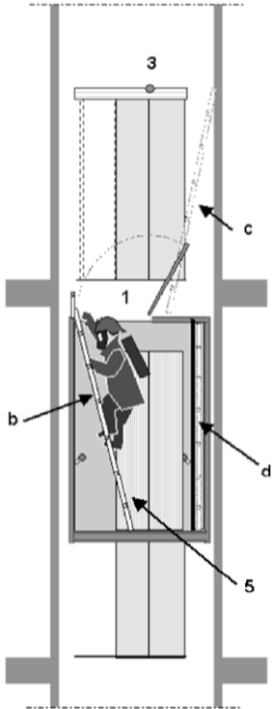 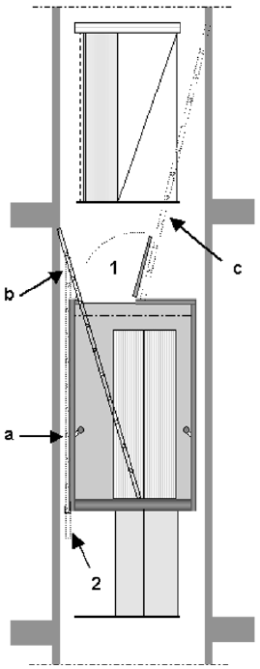 자체탈출절차

갇힌 소방관이 캐비닛 문을 열고 캐비닛에 보관된 사다리(위치 “d”)를 제거한다.

갇힌 소방관이 비상구출문(위치 1)을 연다.

갇힌 소방관이 사다리(위치 “b”)를 이용하여 카 지붕에 올라온다.

갇힌 소방관이 승강로 내부의 승강장문 잠금을 해제하기 위해 사다리(위치 “c”)를 이용(필요한 경우)하고 탈출한다.
외부구출절차

소방관이 정지된 카 위에서 승강장문을 열고 카 지붕으로 들어간다.

카 지붕에 있는 소방관이 비상구출문(위치 1)을 열고 카에 부착된 사다리(위치 a)를 당긴 후 카 내부(위치 b)로 옮긴다.

갇힌 사람이 사다리를 타고 올라온다.

소방관과 갇힌 사람이 열린 승강장문을 통해 탈출한다. 필요한 경우, 사다리(위치 c)  이용
[ 그림 27.1 - 카에 부착된 휴대용 사다리를 이용하여 승강로 밖으로 구출 ]
[그림 27.3 - 카 내부 캐비닛에 보관된 휴대용 사다리를 이용한 자체 탈출]
13. 안전라인 차단 시 비상통화장치 작동 관련
안전라인 차단 시 사용자의 별도 비상호출신호 입력 없이도 
                               자동으로 비상호출이 작동해야 하는지 여부
13. 안전라인 차단 시 비상통화장치 작동 관련
□ 관련법령/고시
「승강기안전부품 안전기준 및 승강기 안전기준」[별표14] 비상통화장치 안전기준

5.2.2 전기 인터페이스
비상통화시스템과 엘리베이터 안전회로의 전기적 연결은 별표 22의 14.3.2.1 및 15.2.1.2의 기준을 만족해야 한다.

「승강기안전부품 안전기준 및 승강기 안전기준」[별표22] 엘리베이터 안전기준 

14.3.1.3 14.3.1.1에서 기술된 주 접촉기 및 14.3.1.2에서 기술된 접촉기-계전기와 계전기 및 13.2.2.2.3에    따른 브레이크에 전류를 차단하는 전기 장치는 15.1.2바)사)아)자)에 적합하기 위해 취해진 장치에서        다음과 같아야 한다. 
가) 주 접촉기의 보조 접점은 KS C IEC 60947-5-1의 부속서 L에 따라 접점에 기계적으로 연결되어야 한다.
나) 릴레이-접촉기는 KS C IEC 60947-5-1의 부속서 L에 적합해야 한다.
다) 릴레이는 IEC 61810-3에 적합해야 하고, 모든 메이크 접점(A접점)과 브레이크 접점(B접점)이 동시에 닫히지 않도록 보장해야 한다.  
14.3.2.1 14.3.1.2에 따른 릴레이-접촉기 또는 릴레이가 사용될 때 14.3.1.3의 규정이 적용되어야 한다.
13. 안전라인 차단 시 비상통화장치 작동 관련
□ 관련법령/고시
「승강기안전부품 안전기준 및 승강기 안전기준」[별표14] 비상통화장치 안전기준

15.1.2 예상되는 고장                       
바) 접촉기 또는 릴레이의 움직이는 전기자의 인력 부재 또는 불완전한 인력
사) 접촉기 또는 릴레이의 움직이는 전기자의 융착
아) 접점의 개로 불능
자) 접점의 패로 불능
15.2.1.2 이 기준에서 적용된(16.1.4,16.1.5,16.1.6및16.1.8참조)     
사항을 제외하고는, 전기설비는 전기안전장치와 병렬로 연결되지 않아야 한다.
16. 제어-파이널 리미트 스위치 – 우선순위
16.1.4 문이 닫히지 않거나 잠기지 않은 상태에서 착상, 재착상, 예비운전 제어
16.1.5 점검운전 제어
16.1.6 전기적 비상운전 제어
16.1.8 승강장문 및 카문의 바이패스(bypass) 장치
13. 안전라인 차단 시 비상통화장치 작동 관련
□ 적용방안
안전기준 14.3.2.1, 15.2.1.2에 따라, 승강기 안전회로와 전기적 연결 시 비상통화장치의 이상이 제어반      안전회로에 영향을 미치지 않음을 인증 받을 때 설계심사 자료로 제출 필요(부품인증 확인 사항)

※ 비상통화장치의 안전회로 작동 시 자동호출기능은 필수적용 기능이 아니며, 제조사 선택 사양임

<비고>
2021. 2. 1. 부터 부품인증 시 적용
14. 카 내부 승강기 안전인증 표시 관련
승강기 안전인증 표시를 카 내부가 아닌 다른 보이는 곳에 부착하여도 되는지 여부
14. 카 내부 승강기 안전인증 표시 관련
□ 관련법령/고시
「승강기안전부품 안전기준 및 승강기 안전기준」[별표22]

8.2.3.2 카 내부에는 다음과 같은 내용이 표기되어야 한다.
  가) 제조ㆍ수업업자의 명(법인인 경우에는 법인의 명칭을 말한다)
  나) 승강기번호
  다) 승강기안전인증 번호 및 표시
  라) 정격하중(㎏) 및 정원(인승)
□ 적용방안
카 내부 확인에 문제없는 위치에 표시되어야 함
유지관리가 어려운 스티커 등으로 임시 조치되고 있는 경우가 있으며, 이는 지속적으로 유지관리가 가능하도록 영구적으로 표기 되도록 개선 필요(권장)
15. 피트 사다리 종전기준 적용
승강기 교체 후 설치검사 시 피트출입문 및 사다리 설치가 현행 안전기준에 맞게 설치가 불가할 경우        종전 검사기준 적용가능 여부
15. 피트 사다리 종전기준 적용
□ 관련법령/고시
「승강기안전부품 안전기준 및 승강기 안전기준」[별표22]

6.2.4 피트 출입수단은 다음 구분에 따른 수단으로 구성되어야 한다.
  가) 피트 깊이가 2.5 m를 초과하는 경우: 피트 출입문
  나) 피트 깊이가 2.5 m 이하인 경우: 피트 출입문 또는 승강장문에서 쉽게 접근할 수 있는 승강로 내부의 사다리
    피트 출입문은 6.3에 적합해야 한다.
    피트 사다리는 부속서 Ⅶ에 적합해야 한다.
     
     피트 사다리가 펼쳐진 위치에서 엘리베이터의 움직이는 부품과 충돌할 위험이 있는 경우, 사다리가 
     보관 위치에 있지 않으면 엘리베이터가 운행되지 않도록 막는 15.2에 적합한 전기안전장치가 있어야 
     한다.
     사다리를 피트 바닥에 보관하는 경우, 사다리가 보관 위치에 있을 때 피트의 모든 피난공간은 
     유지되어야 한다.
15. 피트 사다리 종전기준 적용
□ 관련법령/고시
「승강기안전부품 안전기준 및 승강기 안전기준」[별표22]

6.2.4 피트 출입수단은 다음 구분에 따른 수단으로 구성되어야 한다.
  가) 피트 깊이가 2.5 m를 초과하는 경우: 피트 출입문
  나) 피트 깊이가 2.5 m 이하인 경우: 피트 출입문 또는 승강장문에서 쉽게 접근할 수 있는 승강로 내부의 사다리
    피트 출입문은 6.3에 적합해야 한다.
    피트 사다리는 부속서 Ⅶ에 적합해야 한다.
□ 적용방안
- 교체설치(리모델링) 승강기의 경우, 개정기준에 적합하여야 하나, 건축물의 구조변경 없이 개정기준 적용이 불가한   경우에 한해 종전기준 적용이 가능(도면, 검토서류 등 증명 필요)
- 다만, 피트 사다리의 경우 「엘리베이터 안전기준」 부속서 VII에서는 피트 사다리에 대하여 여러 가지 방식을 규정하고 있으므로 모든 사다리에 대하여 적용 불가함을 증빙서류로 제출되어야 함
16. 장애인용 측면 조작반의 스피커 및 마이크 적용 관련
장애인용 엘리베이터의 측면 조작반에 비상통화장치 스피커 및 마이크의 설치를 제외할 수 있는지 여부
16. 장애인용 측면 조작반의 스피커 및 마이크 적용 관련
□ 관련법령/고시
「승강기안전부품 안전기준 및 승강기 안전기준」[별표22]

16.3.3 카 내에 갇힌 이용자 등이 외부와 통화할 수 있는 비상통화장치가 엘리베이터가 있는 건축물이나 고정된 시설물의 관리 인력이 상주하는 장소(경비실, 전기실, 중앙관리실 등) 2곳 이상에 설치되어야 한다. 다만, 관리 인력이 상주하는 장소가 2곳 미만인 경우에는 1곳에만 설치될 수 있다.또한, 건축물이나 고정된 시설물 내의 장소와 통화 연결이 되지 않을 때를 대비하여 유지관리업체 또는 자체점검을 담당하는 사람 등 해당 건축물이나 고정된 시설물 외부로 자동으로 통화 연결되어 신속한 구조 요청이 이뤄질 수 있어야 한다. 
    비상통화장치는 다음과 같이 작동되어야 한다.
  가) 비상통화 버튼을 한 번만 눌러도 작동되어야 한다.
  나) 비상통화 버튼을 작동시키면 전송을 알리는 음향 또는 통화신호가 작동되고 노란색 표시의 등이 점등되어야 한다.
  다) 비상통화가 연결되면 녹색 표시의 등이 점등되어야 한다.
16. 장애인용 측면 조작반의 스피커 및 마이크 적용 관련
□ 적용방안
-  카 내부 공간 어떤 위치에서든 원활히 통화가 가능한 경우 장애인용 조작반의 마이크 및 스피커 설치는 제외 가능 (통화 품질, 노이즈 등 고려 필요)

-  다만, 측면 조작반에도 노란색, 녹색 표시의 등이 점등되어야 함
17. 카 상부 체대의 미끄럼방지수단 적용
작업 또는 작업구역 이동이 필요한 카 지붕 표면의 미끄러지지 
		     않도록 하는 수단의 카 상부 체대 적용에 대해 혼선 발생
17. 카 상부 체대의 미끄럼방지수단 적용
□ 관련법령/고시
「승강기안전부품 안전기준 및 승강기 안전기준」[별표22]

8.7.1 카 지붕은 8.3에 따른 기준 뿐만 아니라 다음과 같은 기준에 적합해야 한다.
  나) 작업 또는 작업구역 간의 이동이 필요한 카 지붕의 표면은 사람이 미끄러지지 않도록 되어야 한다.
  비고 KS B ISO 14122-2, 4.2.4.6을 참조한다.
17. 카 상부 체대의 미끄럼방지수단 적용
□ 적용방안
-  카 상부 체대의 작은 변 길이가 0.25 m 이상이고, 유효 면적이 0.12 m² 이상인 경우 미끄럼방지 조치를 적용함

-  다만, 상기 치수 이하라 하더라도 이동 또는 작업 시 카 상부 체대를 밟아 안전사고 위험이 예측되는 경우에는 부착을 권장함
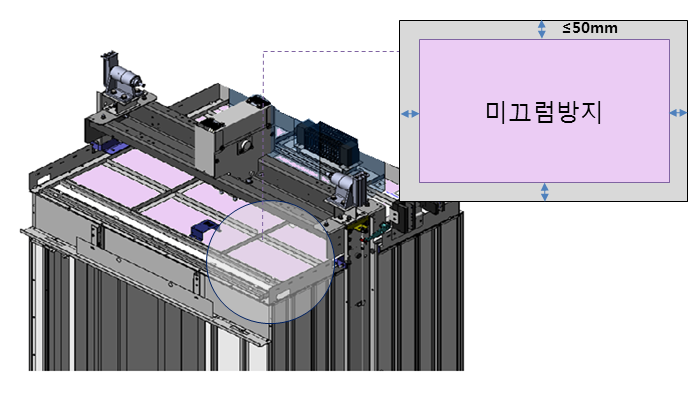 작은 변 길이 0.25 m 이상
유효 면적 0.12 이상
18. 교체 설치되는 승강기의 출입구 유효 폭 적용 관련
「승강기 안전관리법」 시행규칙 제3조제1호 바목에 따라 교체설치 시 “출입문의 문틀”은 재사용 할 수 있음을 규정하고 있으나, 승강장 출입구의 문틀을 재사용하여 덧씌우기 하는 경우 카 출입구보다 작아지거나 안전기준에서 요구하는 출입구의 유효 폭보다 작아지는 경우 발생
18. 교체 설치되는 승강기의 출입구 유효 폭 적용 관련
□ 관련법령/고시
「승강기안전부품 안전기준 및 승강기 안전기준」[별표22]

7.2.2 폭
  승강장문의 출입구 유효 폭은 카 출입구 폭 이상으로 하되, 카 출입구 폭보다 50 ㎜를 초과하지 않아야 한다.

17.1.3.2 출입문의 통과 유효폭은 0.8 m 이상으로 하되, 신축한 건물의 경우에는 출입문의 통과 유효폭을 0.9 m 이상으로 할 수 있다.

17.2.3.3 소방구조용 엘리베이터의 크기는 KS B ISO 4190-1에 따라 630 ㎏의 정격하중을 갖는 폭 1,100 ㎜, 깊이 1,400 ㎜ 이상이어야 하며, 출입구 유효 폭은 800 ㎜ 이상이어야 한다.
18. 교체 설치되는 승강기의 출입구 유효 폭 적용 관련
□ 적용방안
승강기 검사기준 적용 시 허용오차는 별도 적용하고 있지 않으나, 교체설치 승강기의 승강장 출입구 폭을 「건축법 시행규칙」 [별표5]
건축허용오차 “출구너비” 항목을 인용하여 2퍼센트 이내의 오차를 적용

   ※ 건축오차 적용은 해당 사항에 한해서 유효함

<참고> 「건축법 시행규칙」[별표5] 건축허용오차 “출구너비”
감사합니다.